Deeper relationship 
With the Blessed Trinity
Through
Eucharistic adoration
Part I (The Son): 
The Lord Comes to Me, 
He Calls Me, 
I Respond to Him
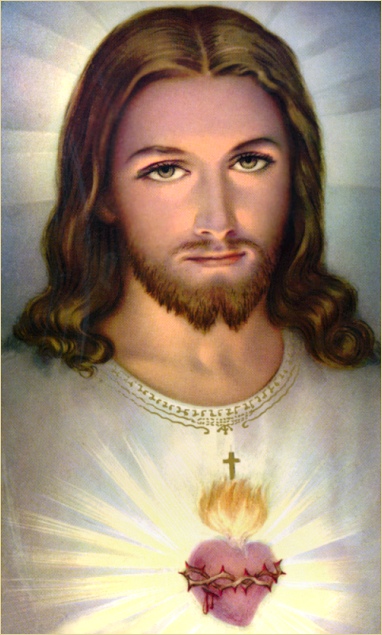 God Comes to Meet Me
Moses: The burning bush
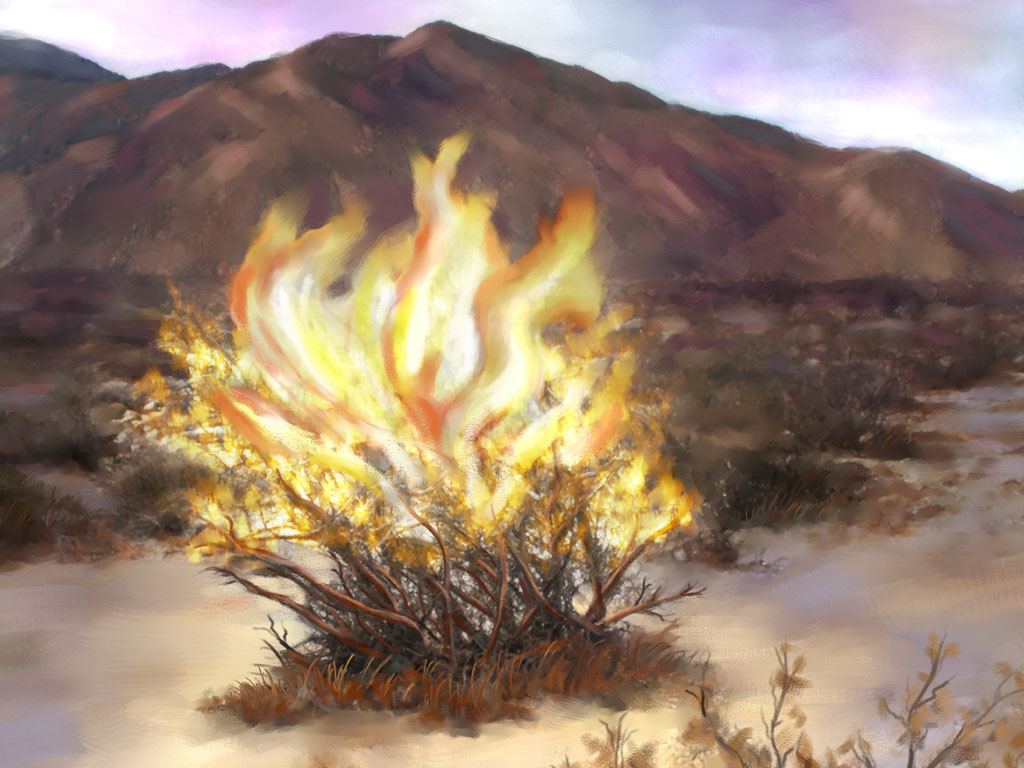 The tent of meeting
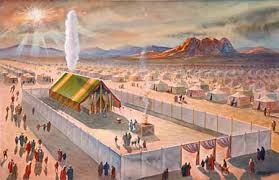 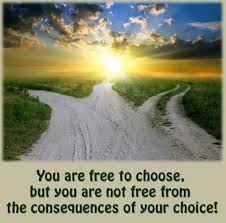 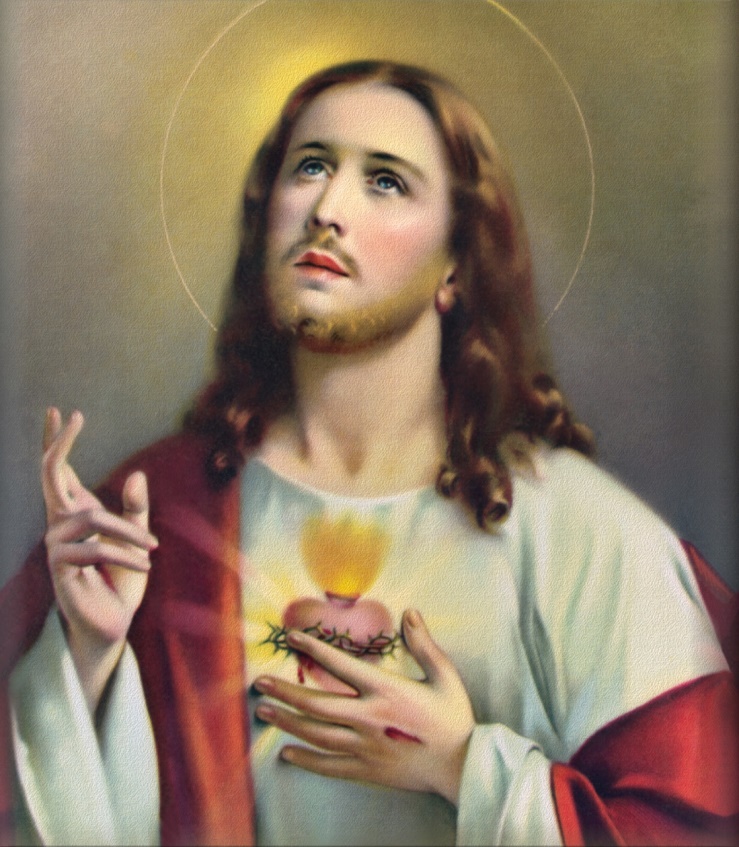 God alone shall you worship, 
“choose life”
God frees me from idols
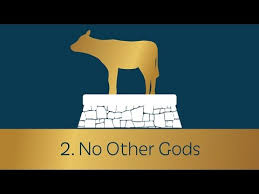 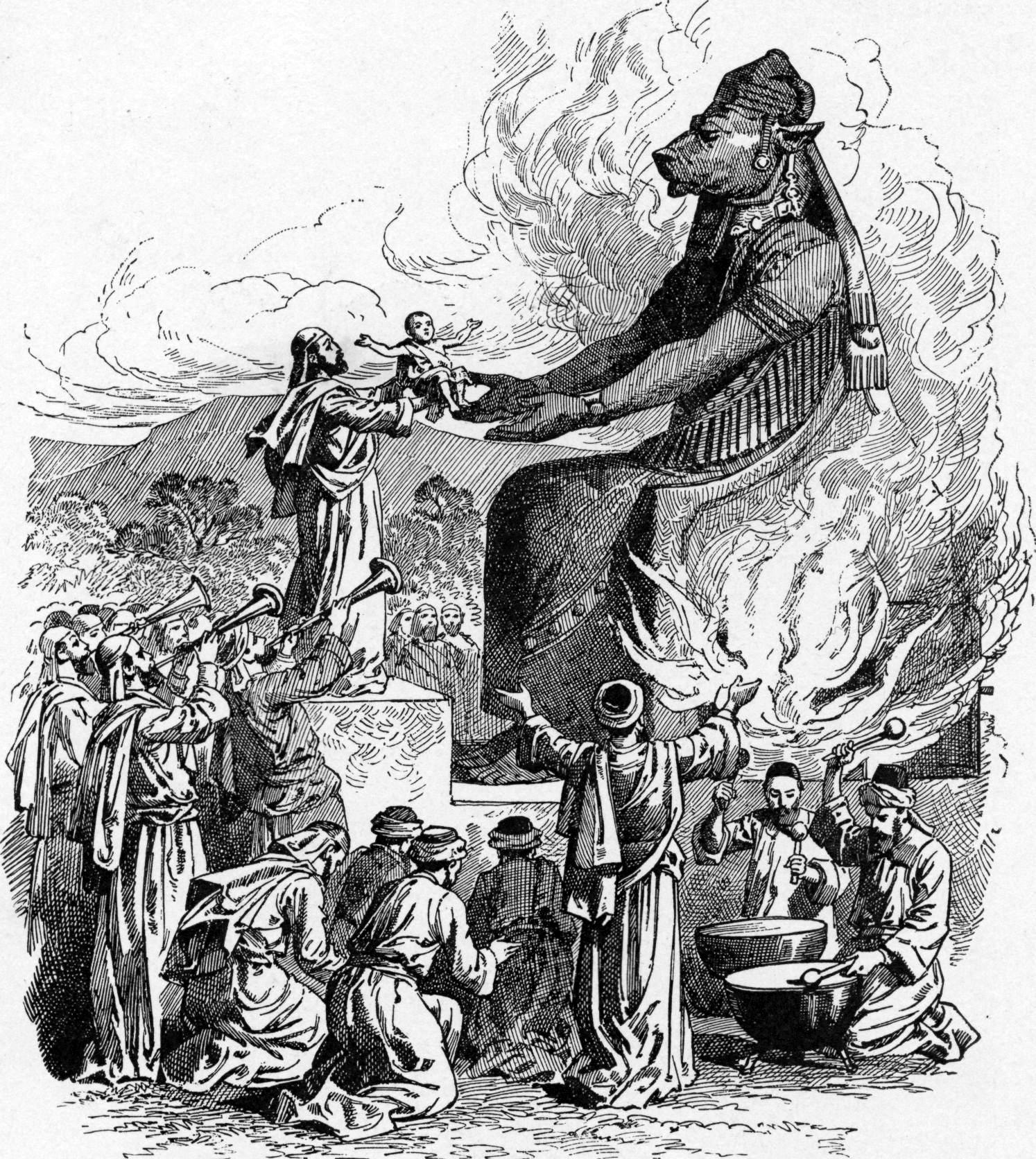 Prophets: meet God on Mountain
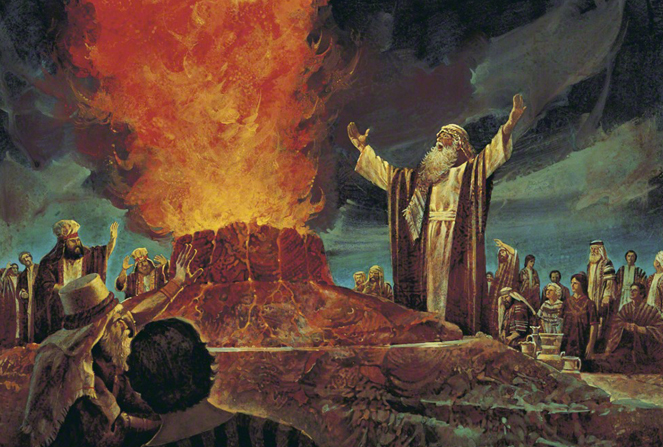 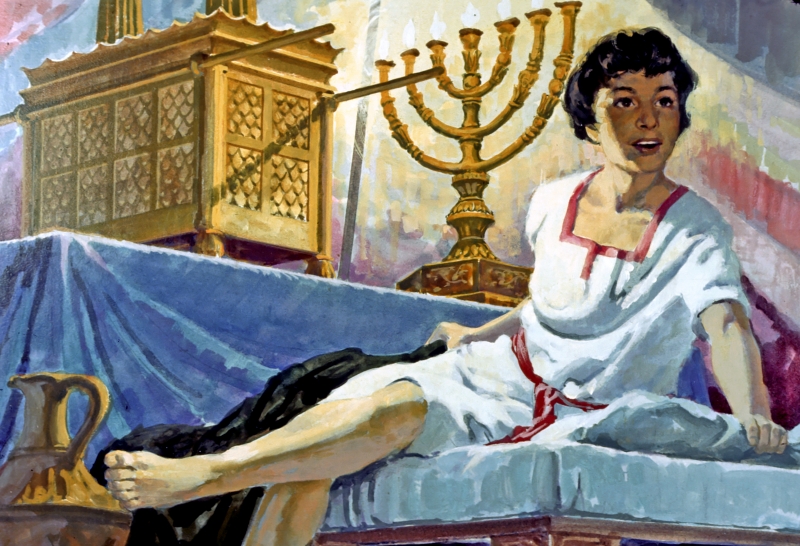 The calling of Samuel
The Incarnation, and the birth of Jesus at Bethlehem
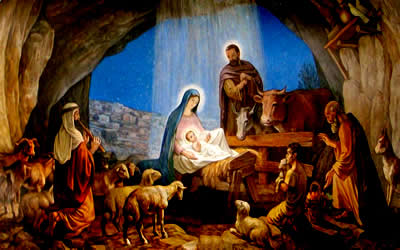 I Respond, by Faith, to Jesus Love
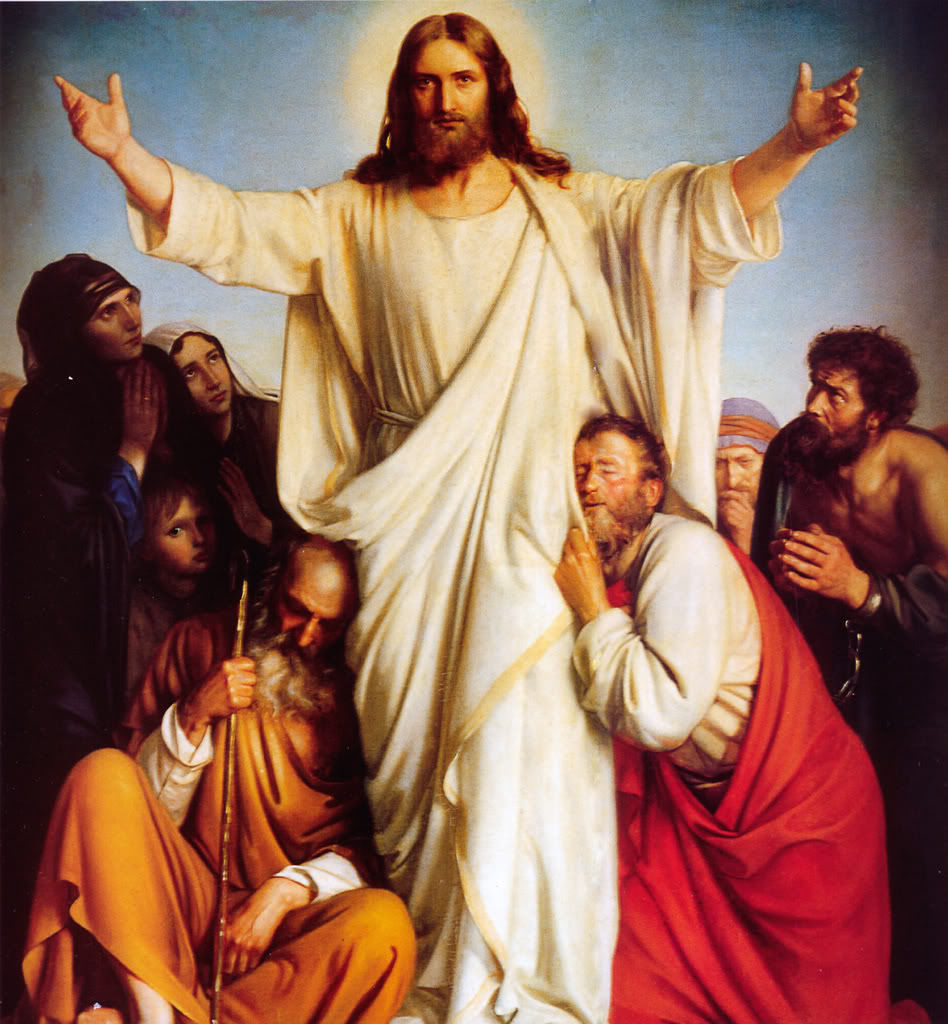 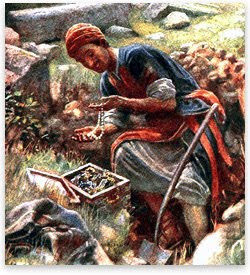 Everlasting love and the parable of the hidden treasure
“Come to me”, the Eucharist is the invention of love
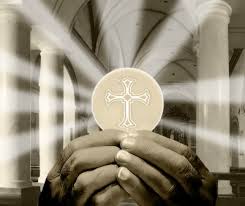 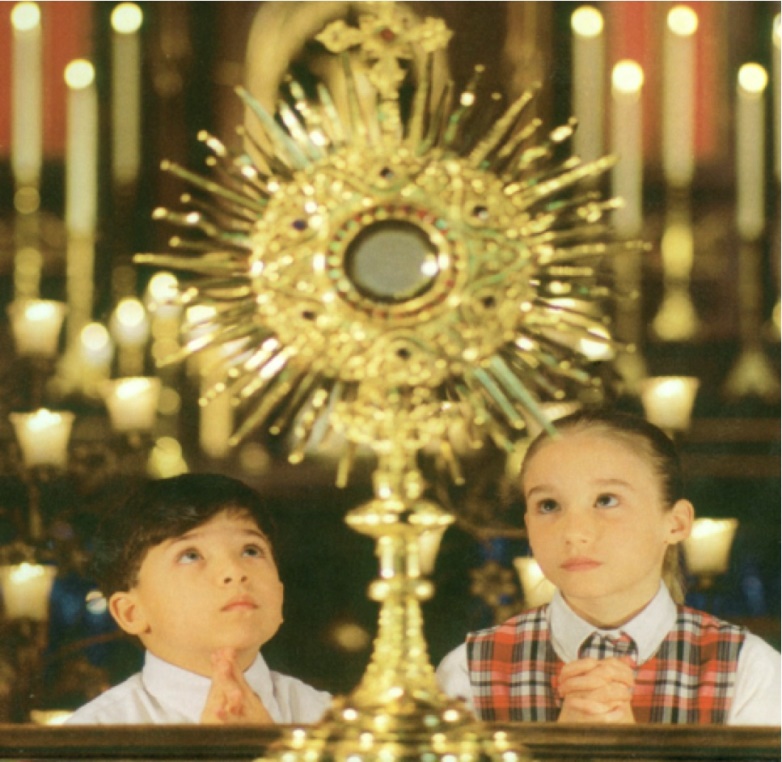 The anointing at Bethany
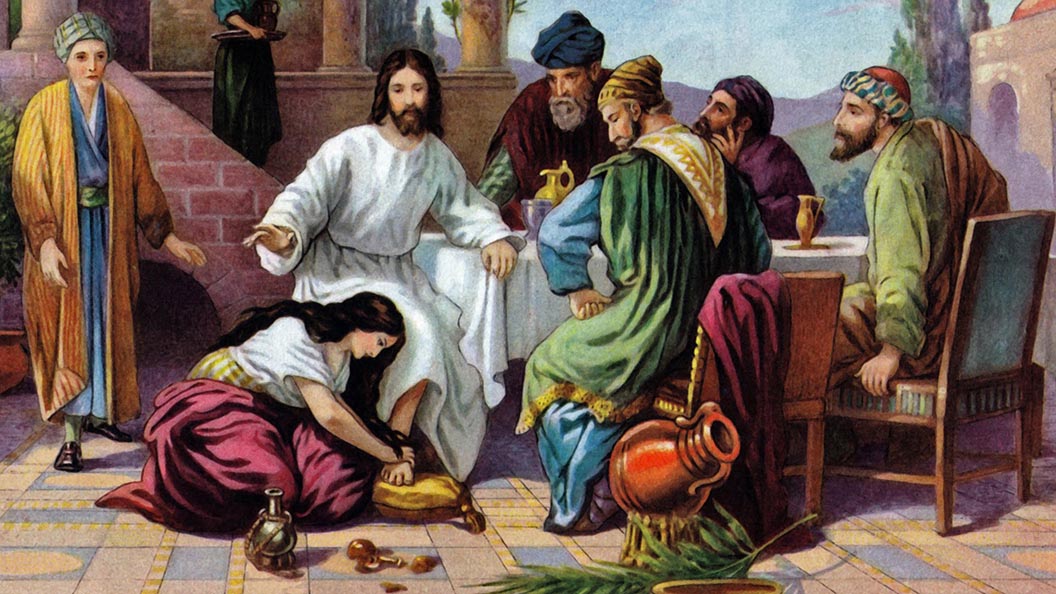 Martha and Mary 
and the great commandment of love
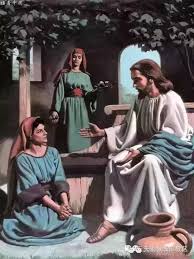 the hemorrhaging woman and the act of faith
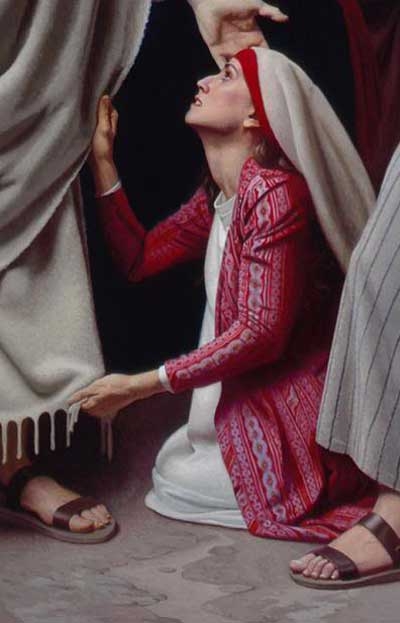 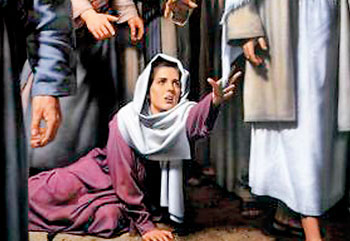 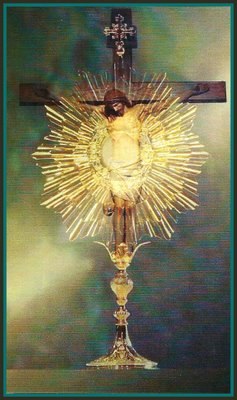 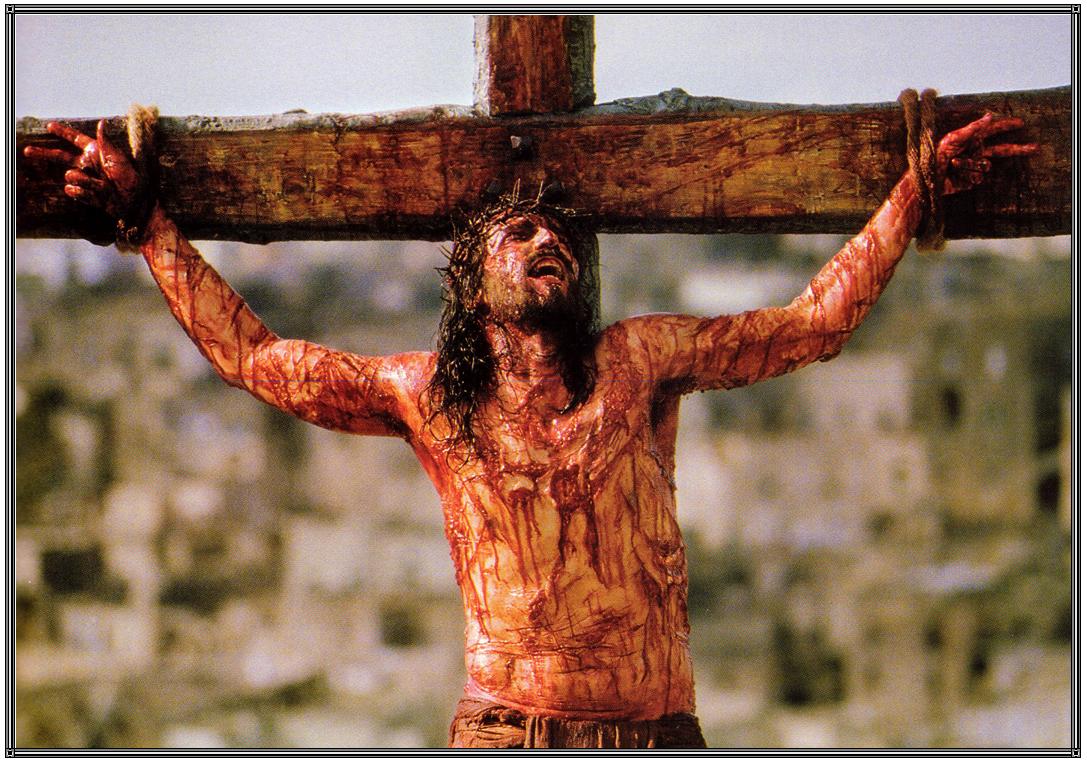 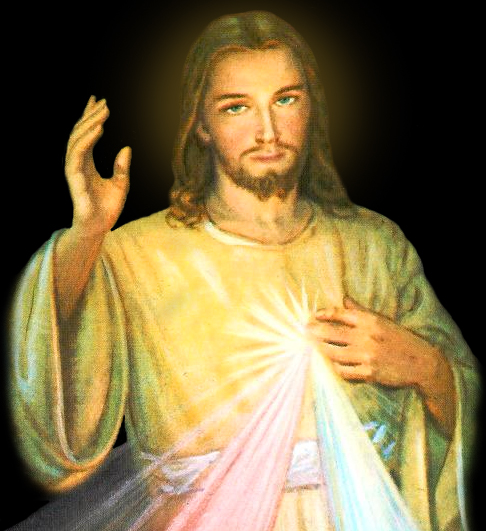 Modes of Christ’s presence and extensions of the Incarnation
The shock of the bodily 
presence of the Resurrected One
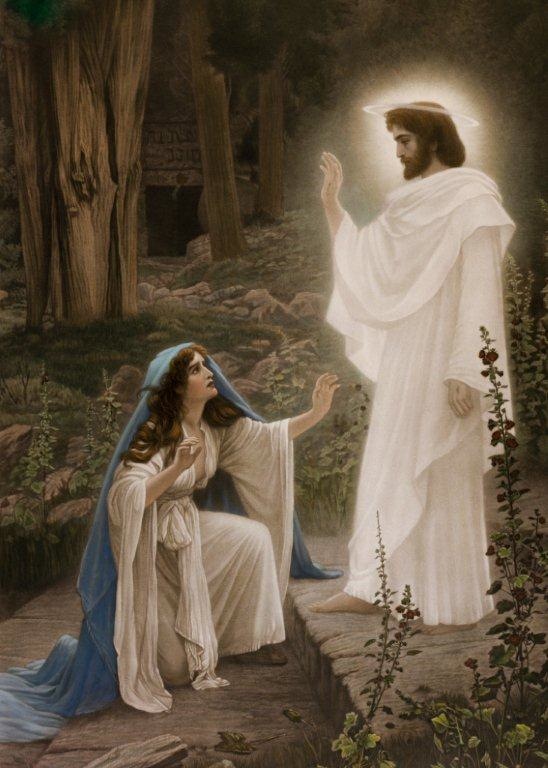 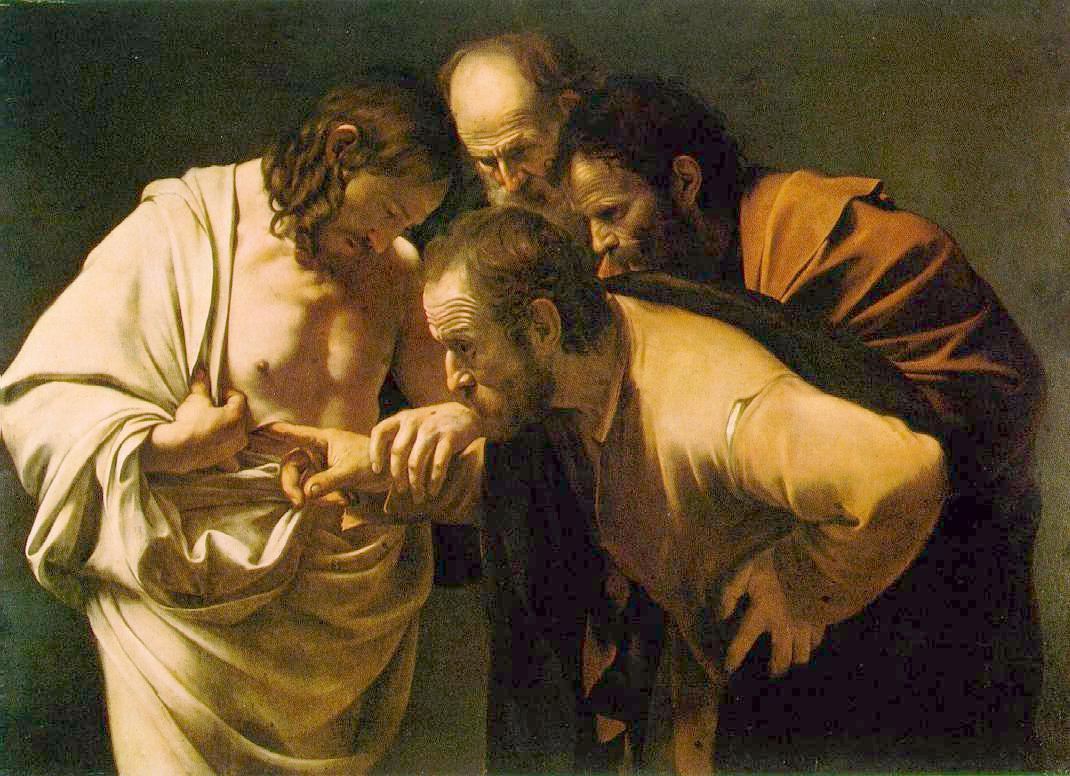 The Signs of the Covenant
Covenants in the Bible
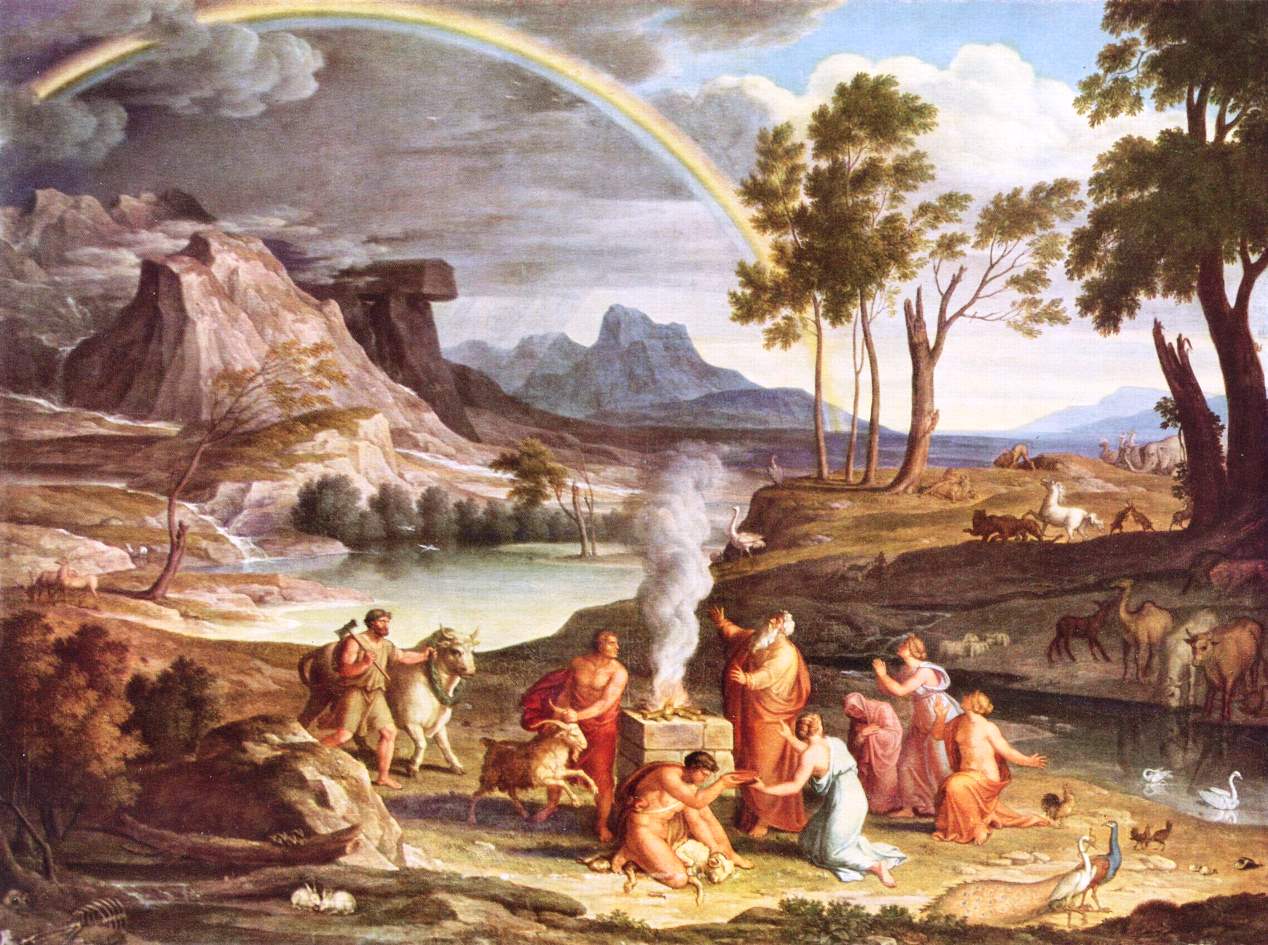 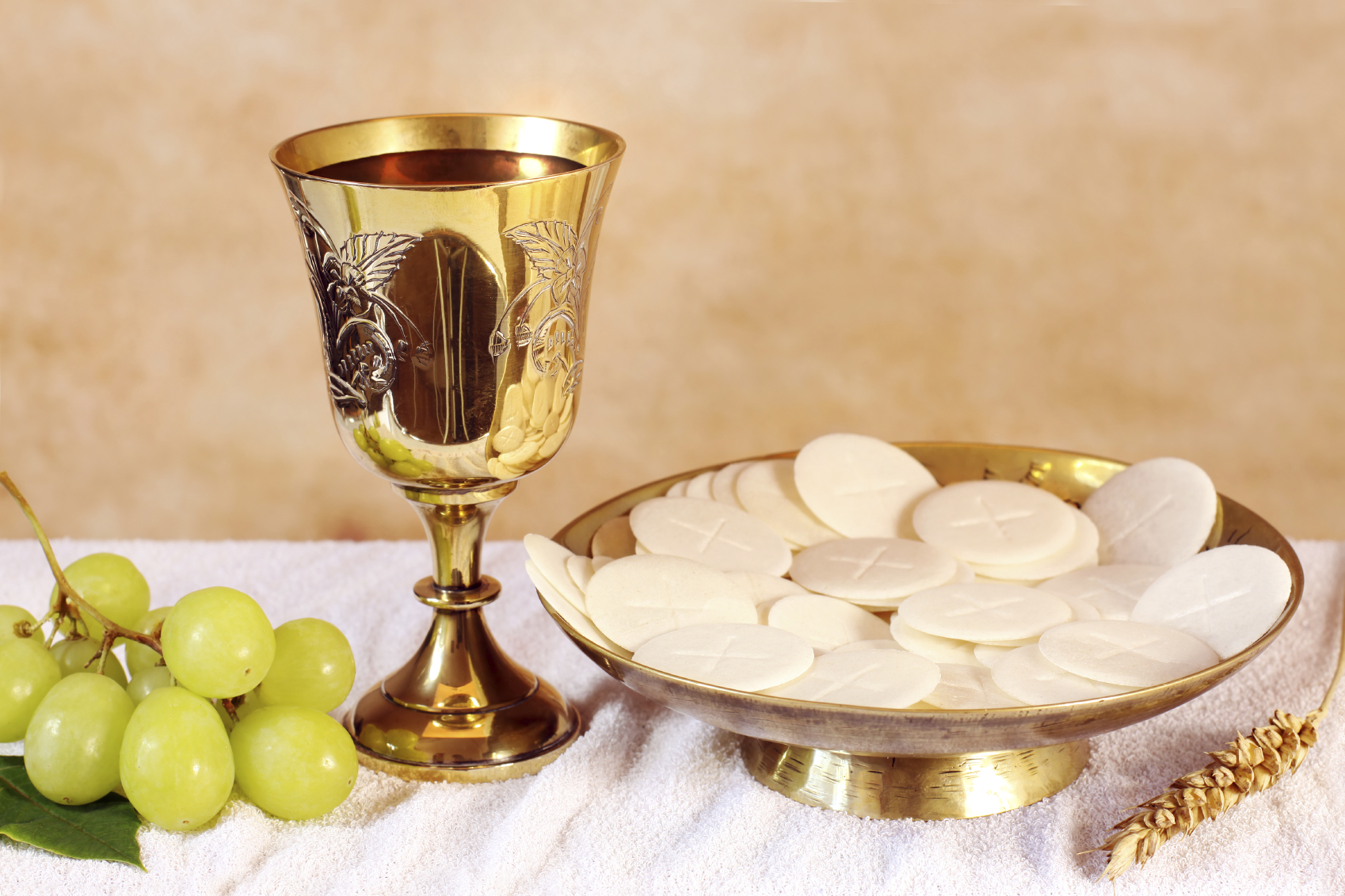 The memorial
The Holy Sacrifice 
of the Mass
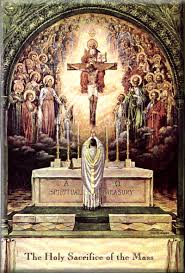 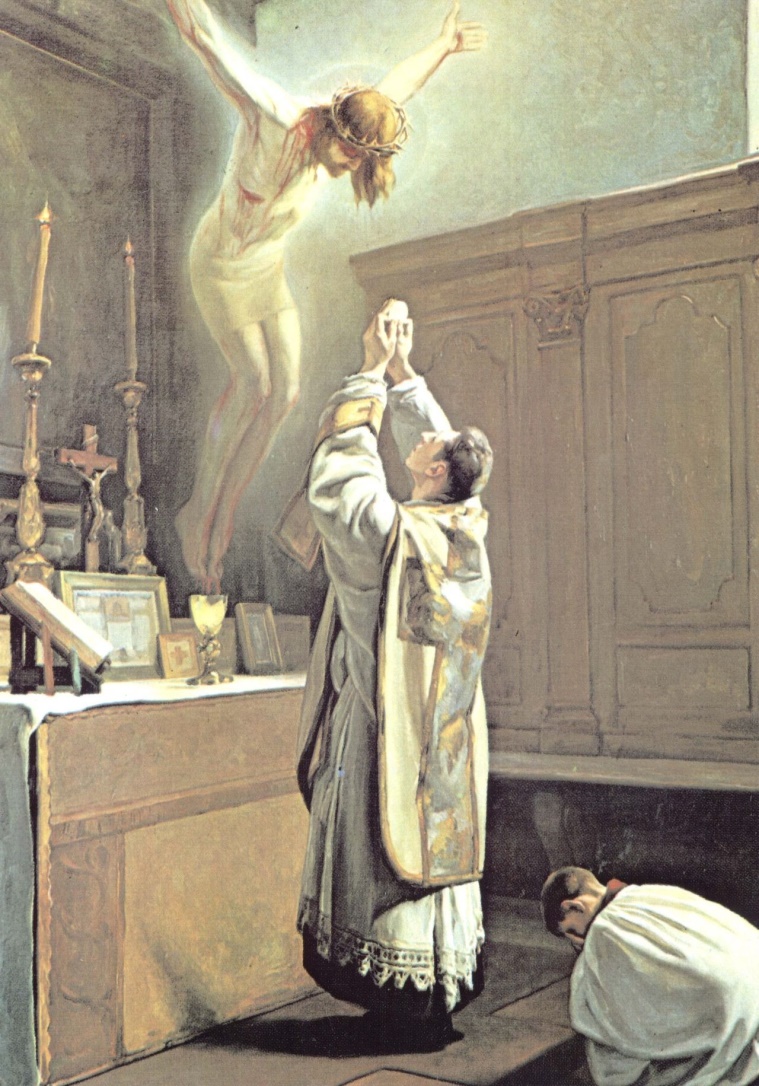 The Paschal Lamb
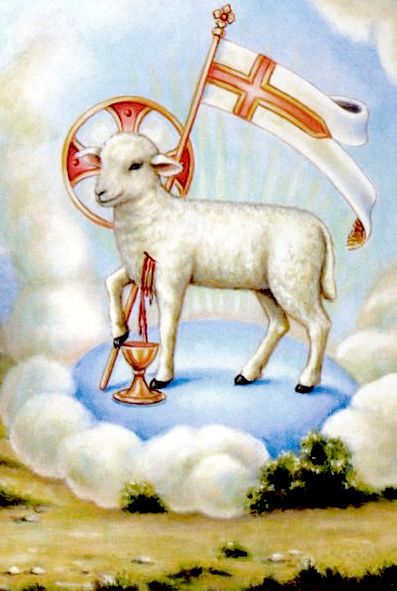 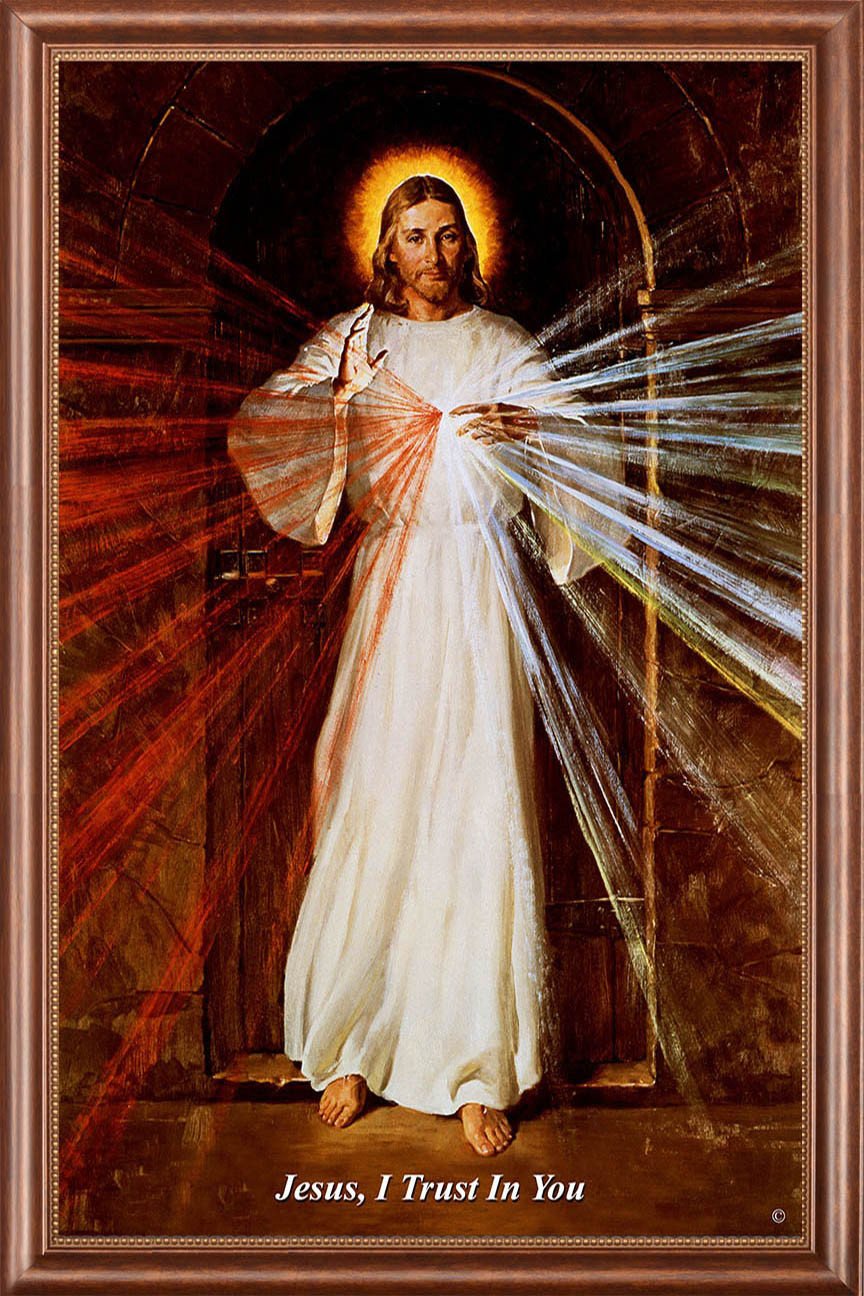 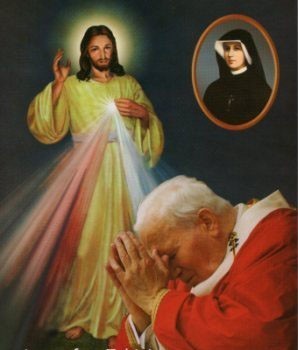 Divine Mercy
Parable of the marriage feast (Baptism and Confession)
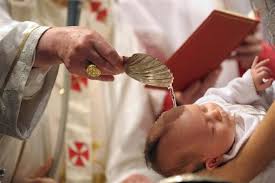 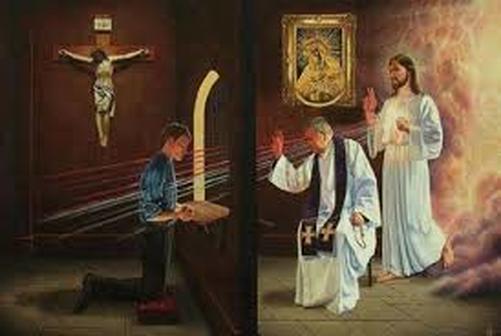 Marriage in the Bible
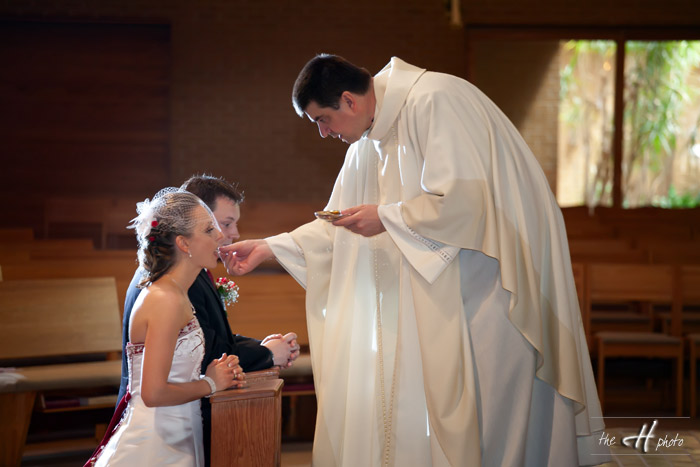 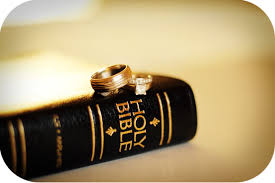 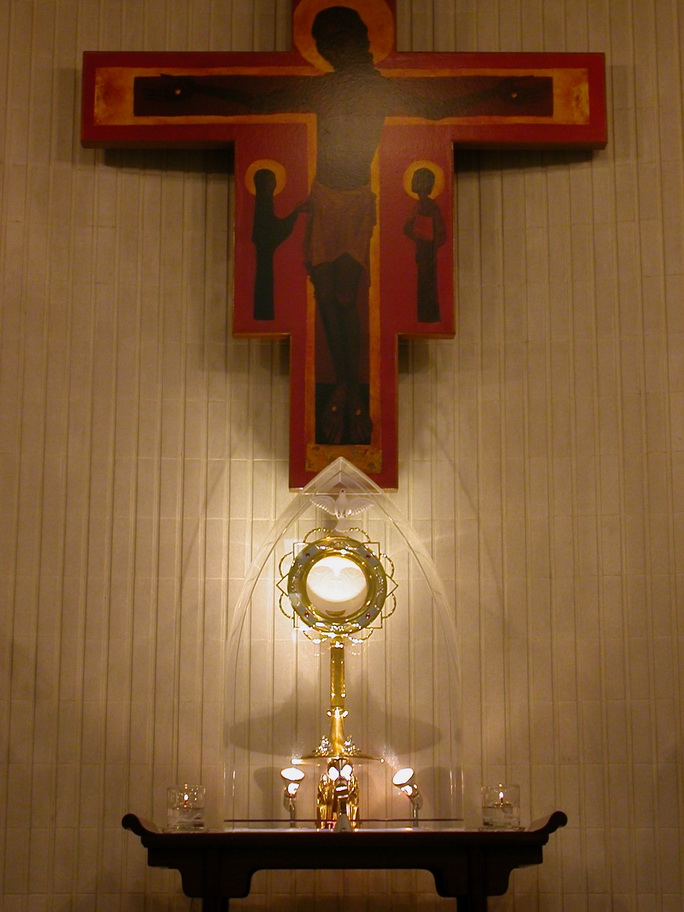 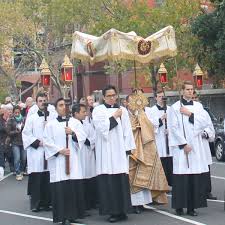 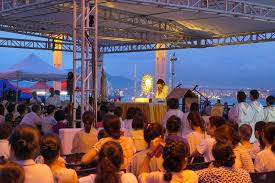 The Eucharist makes the Church (incorporation into the Church)
The suffering servant and kenosis
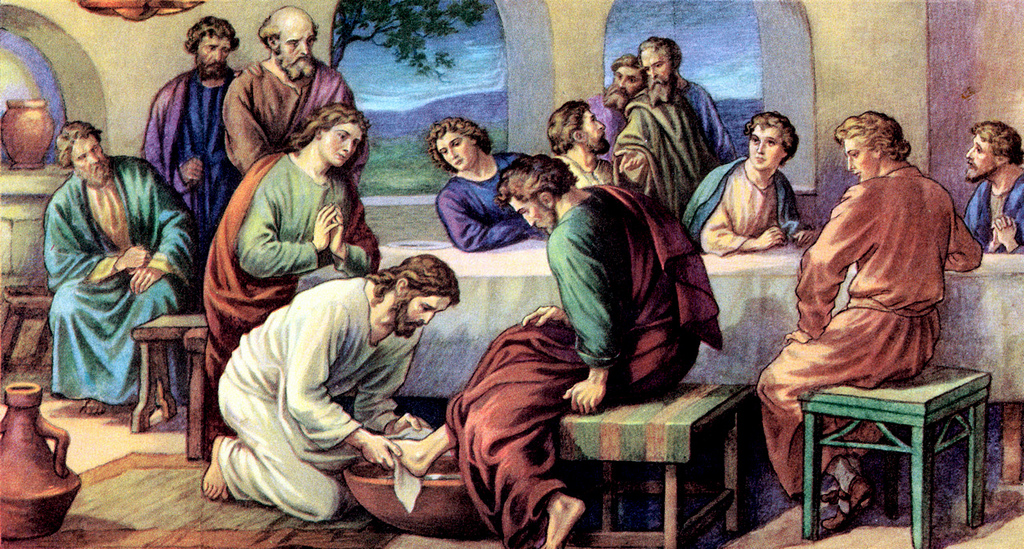 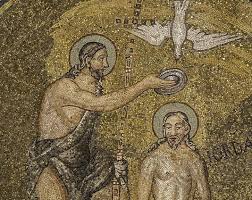 “I am the living bread” 
– John 6 parts 1 and 2
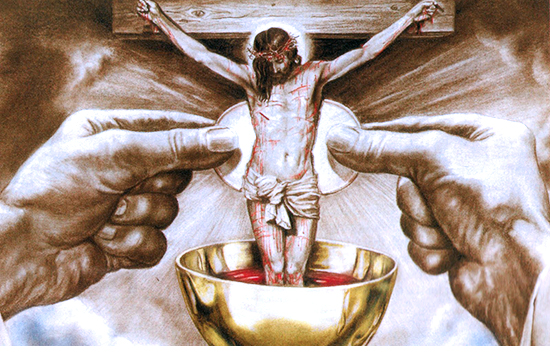 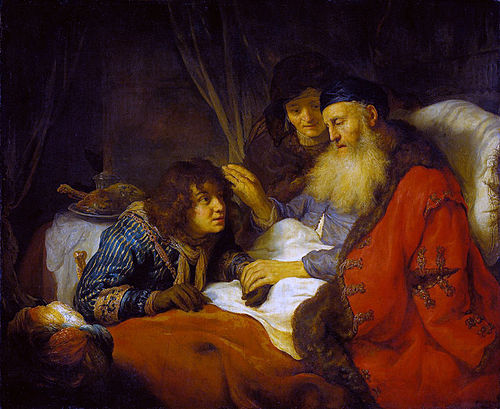 Isaac’s blessing and transubstantiation
The tree of life recovered
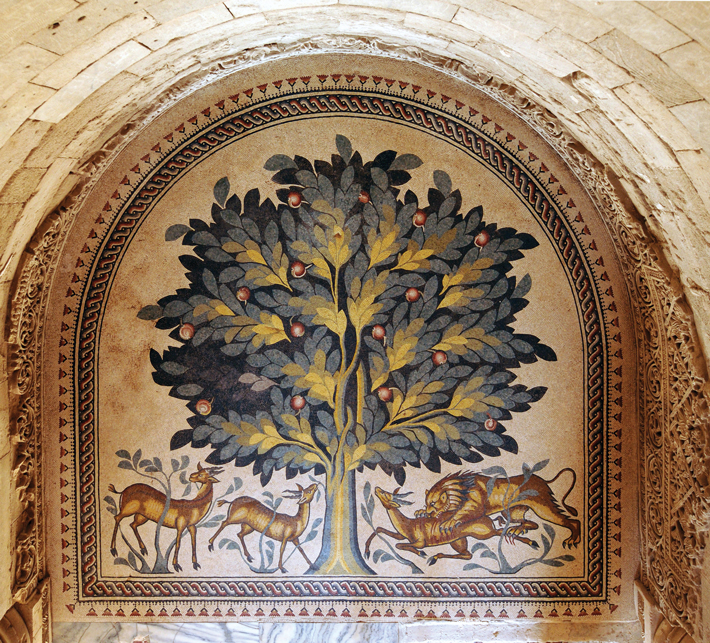 Part II (The Father): Through the Son, Ascending to the Father and Letting Oneself Be Transformed by His Love
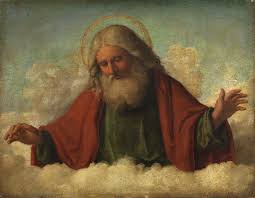 He is the Good Shepherd Who Leads Me to the Father
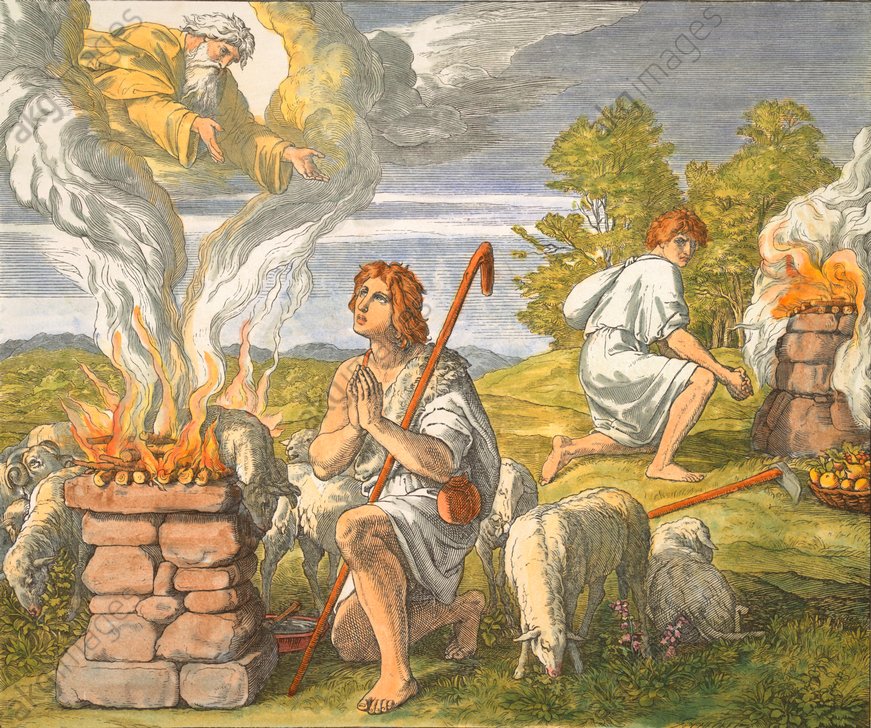 Cain’s and Abel’s offerings and the offering of oneself
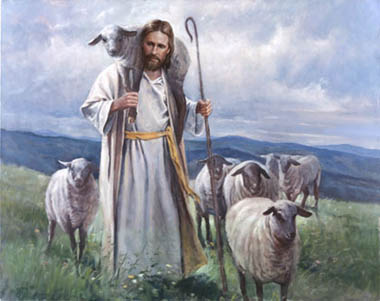 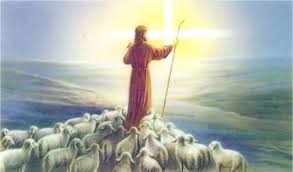 “The Lord is my shepherd”, 
the evangelization of my being
“The clay in the potter’s hands”
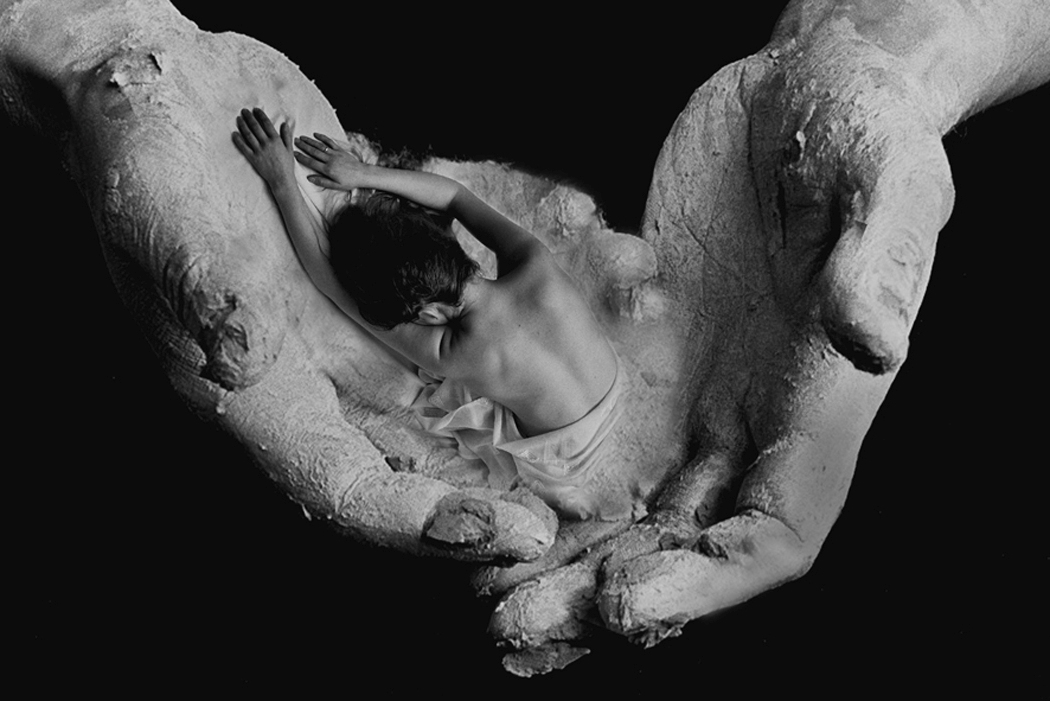 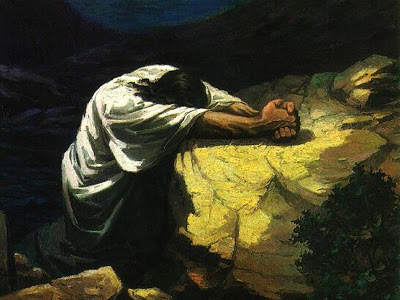 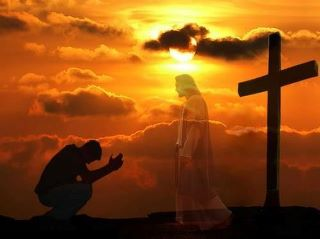 “Not what I will, but what you will”
“Abba, Father”, 
adoration: remedy for pride and despair
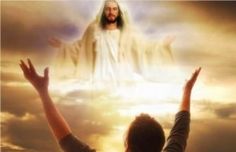 Spiritual Warfare
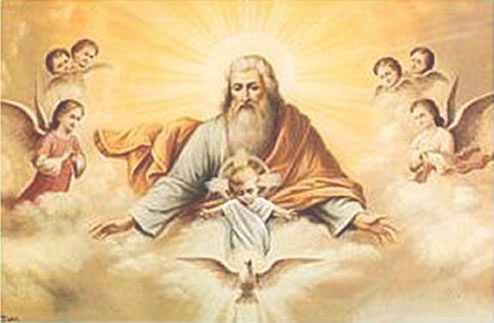 Be still, and know that I am God
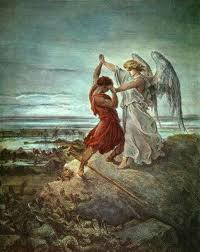 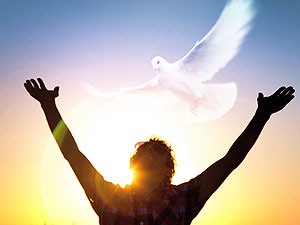 Jacob’s struggle and spiritual advice
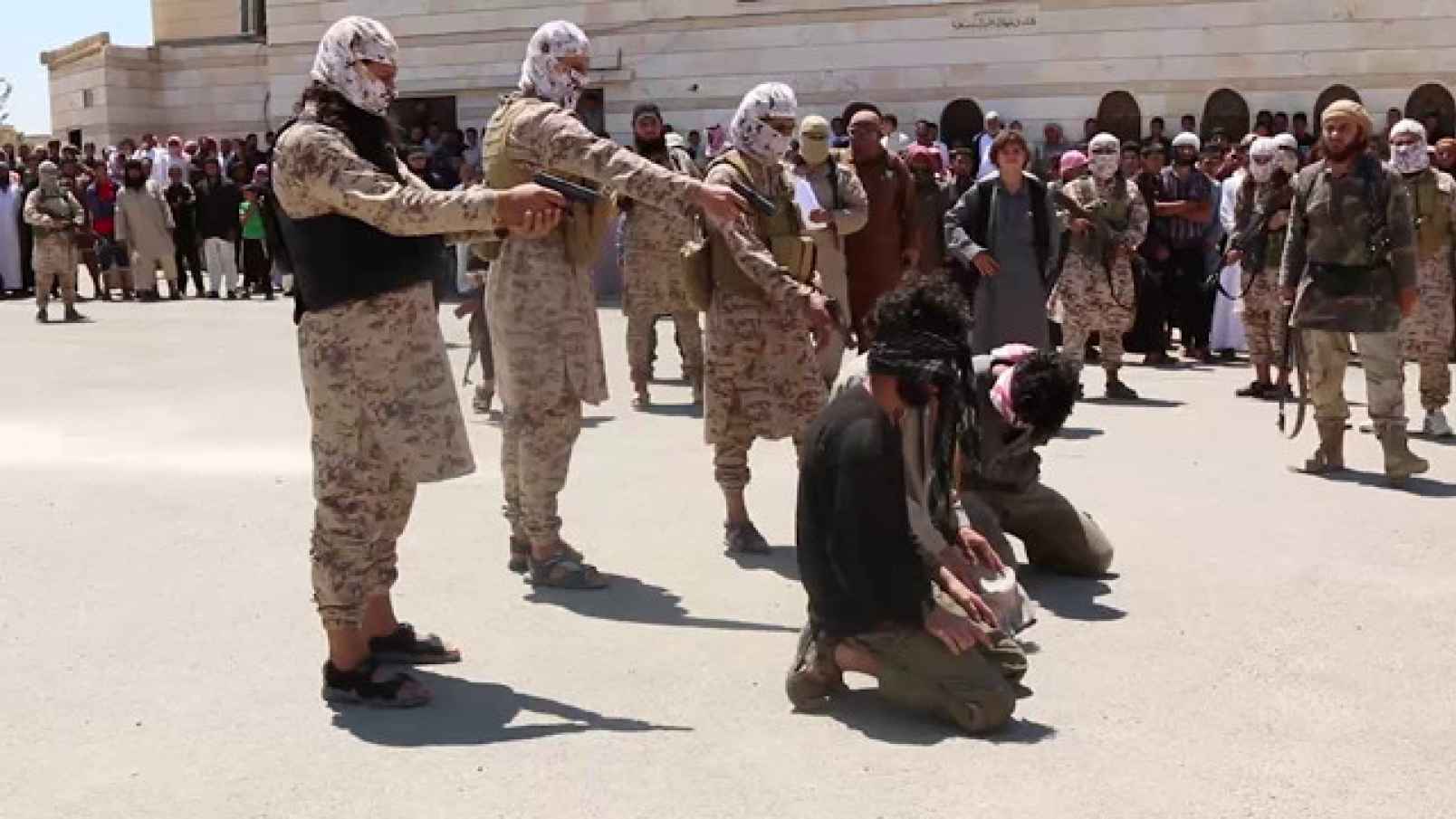 The trial of the wilderness (adoration in battle, recollection, contemplation)
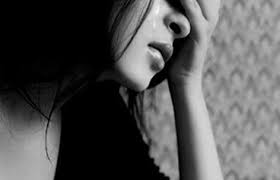 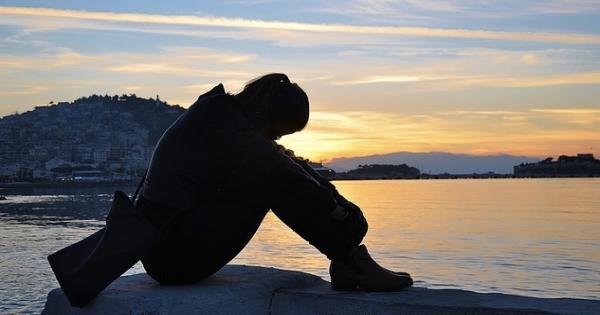 Moses fights against the Amalekites, and the paralytic: the power of intercession
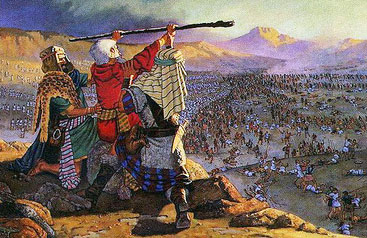 A prophet is without honor 
in his own country
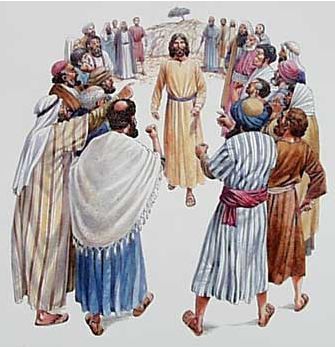 Part III (The Spirit): 
Animated by the Spirit, 
Engaging in the Church’s Mission 
(14 stages)
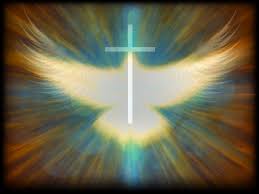 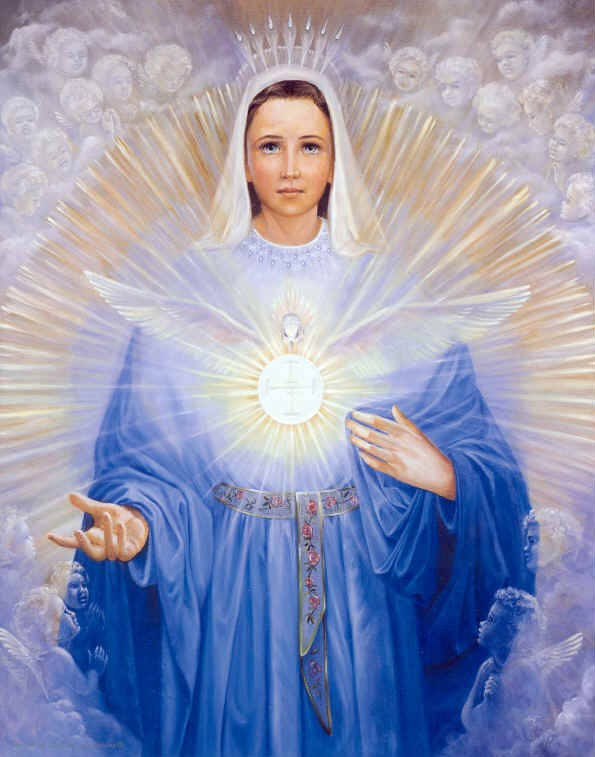 In the School of Mary, Eucharistic and Missionary Woman
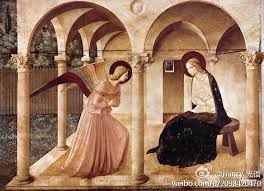 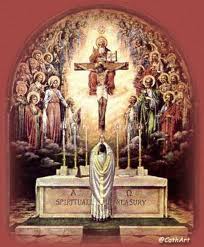 The Mass and the Annunciation
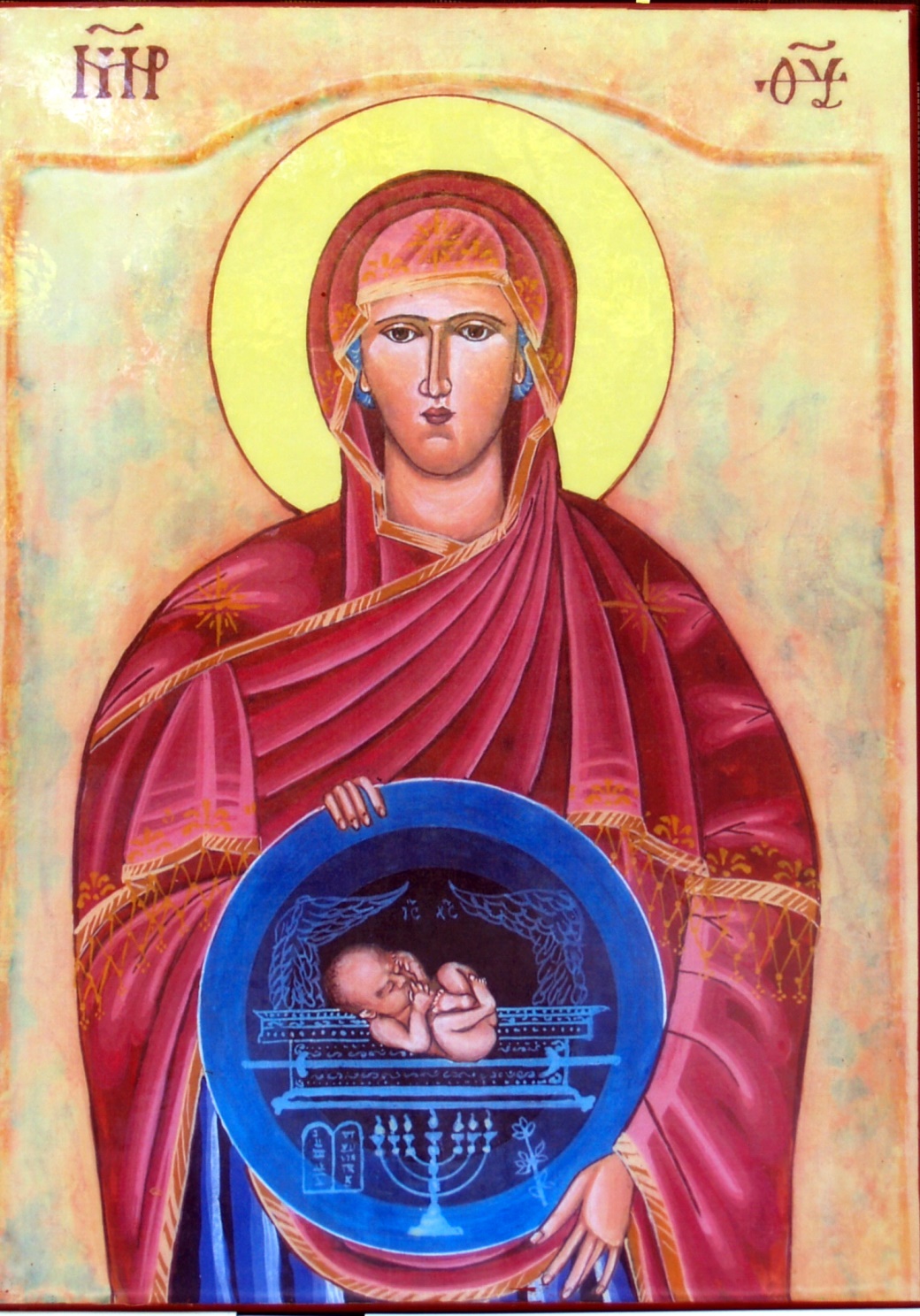 The Magnificat, 
Mary: Ark of 
the New Covenant
Jacob’s ladder and the angels, 
Our Lady of Fatima
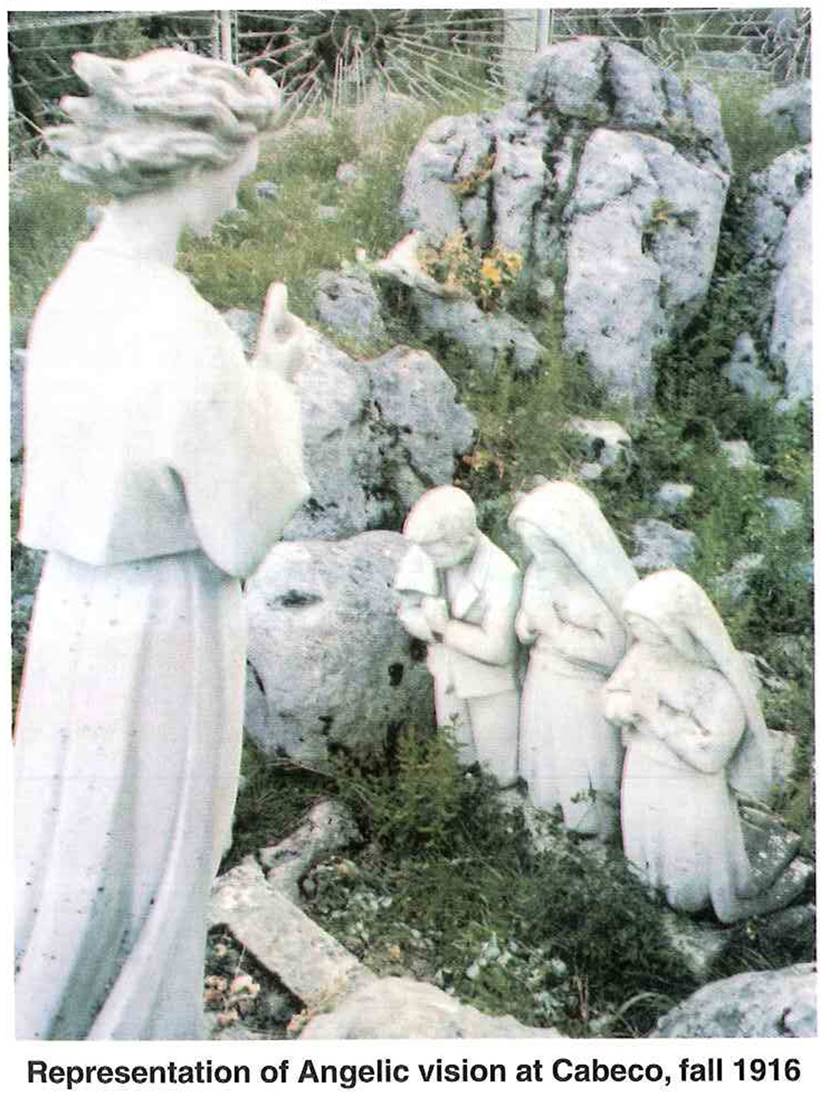 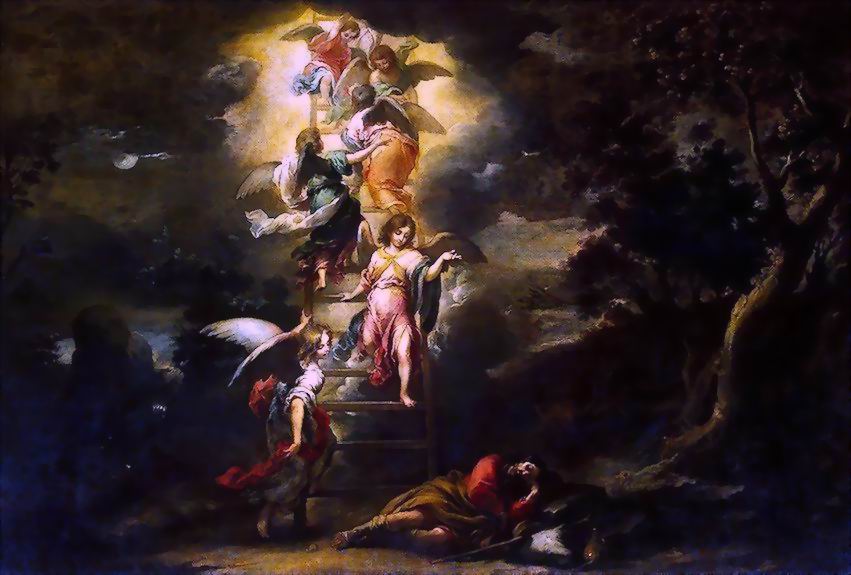 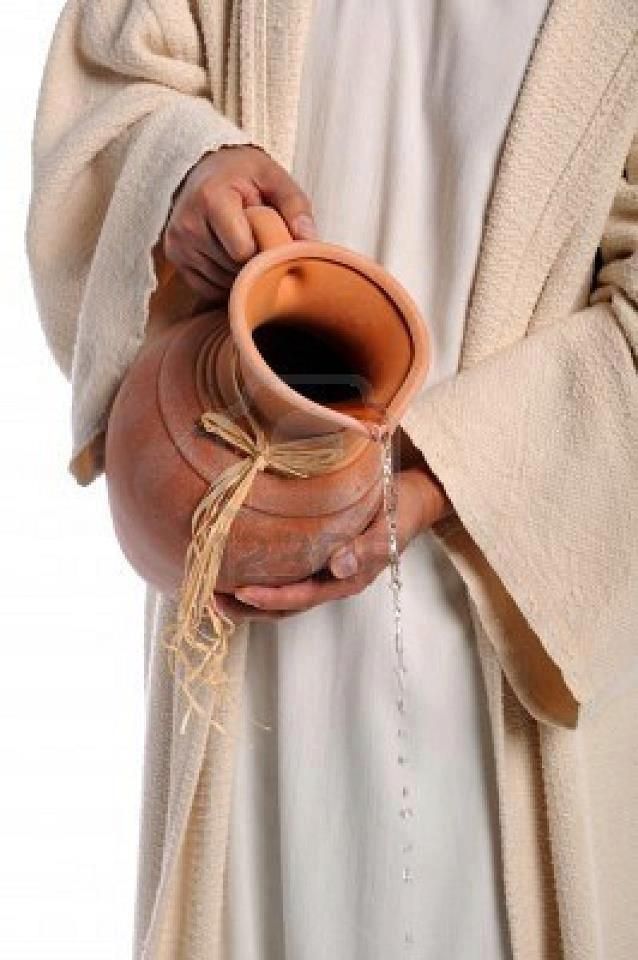 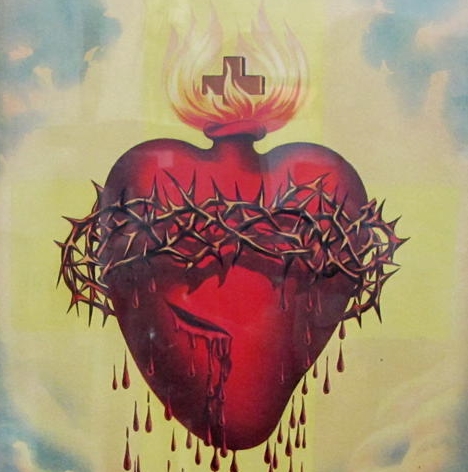 The living Water that Flows from the Pierced Heart
Our Lady of Lourdes
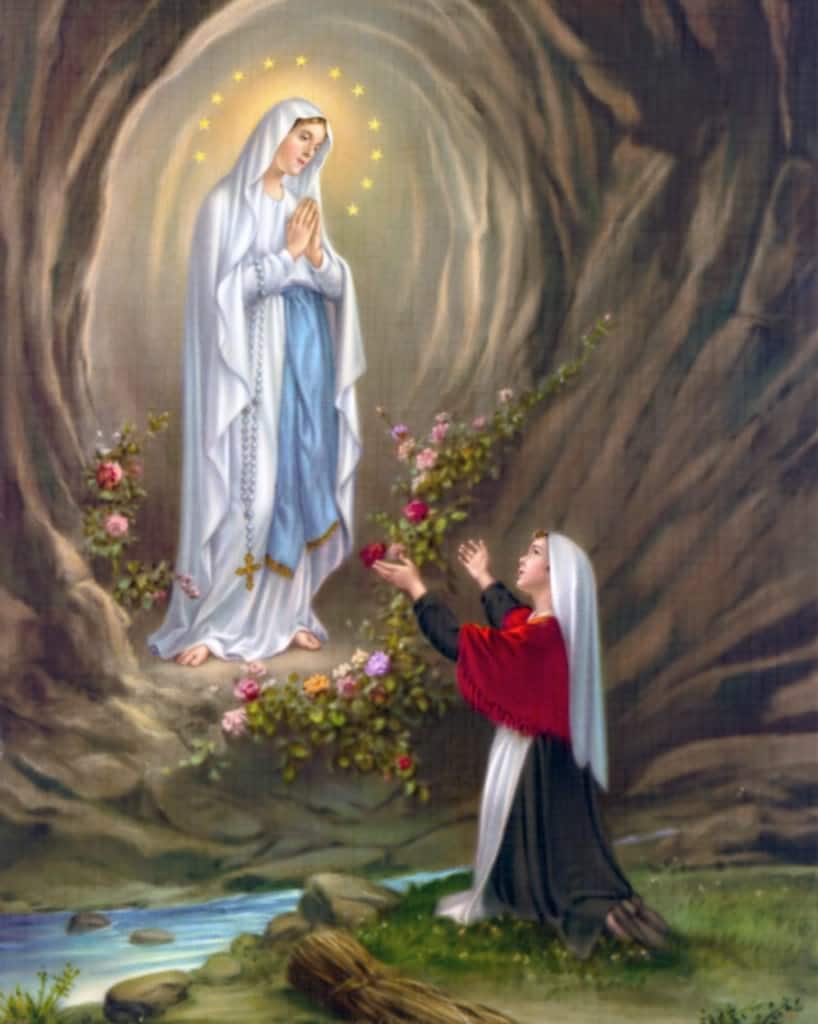 The water gushing from Christ’s side
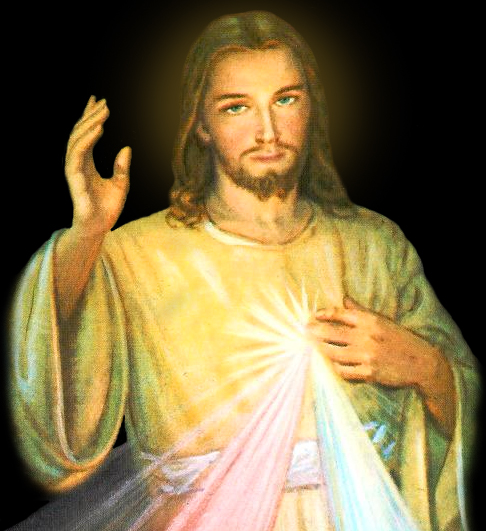 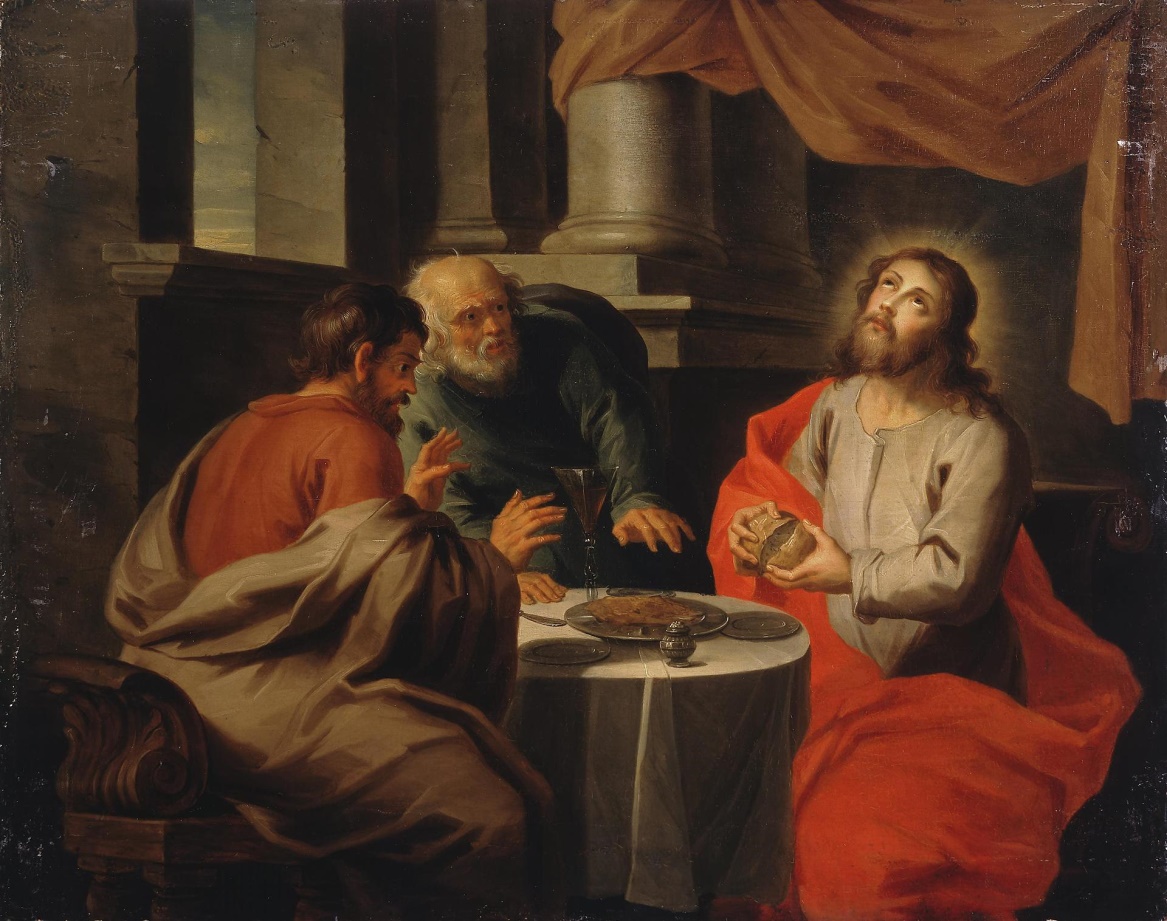 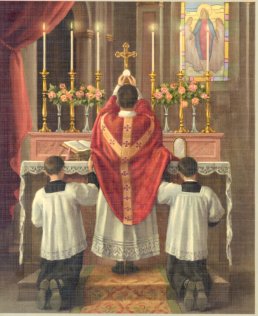 The Mass and the disciples at Emmaus
“All Things New” (3 stages)
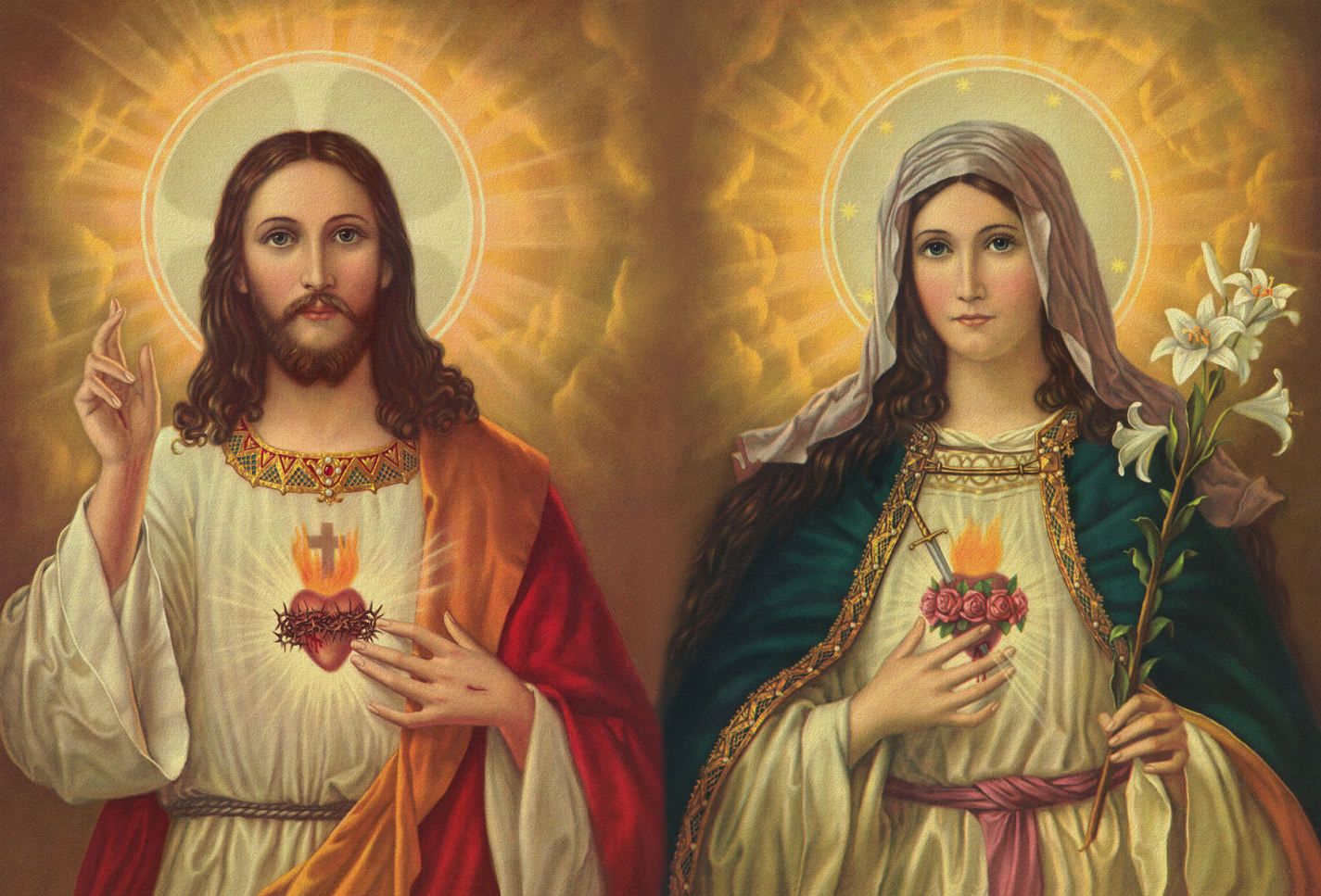 The sorrowful Heart of Jesus and Mary, Our Lady of the Blessed Sacrament
Mary gives birth to a people of adorers
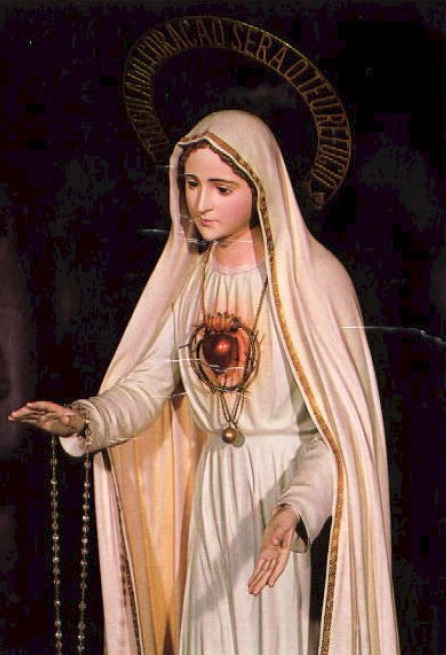 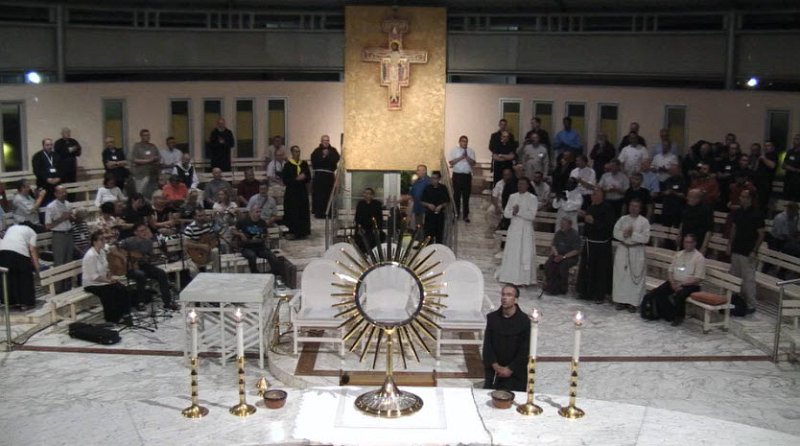 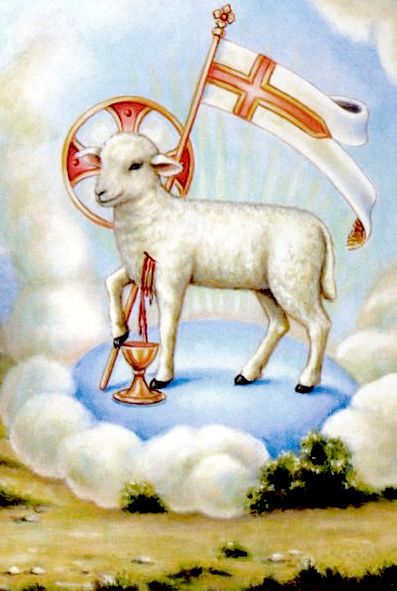 The Lamb shall be its Light
The Five Graces of Adoration 
and Mission
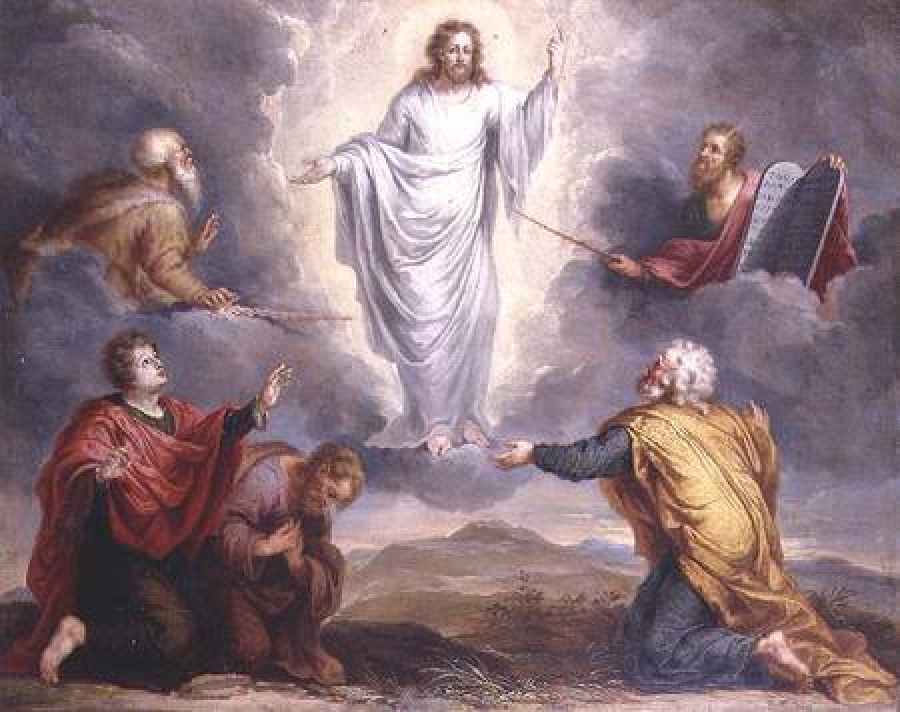 The Transfiguration and mission
“Abide in my love” 
(the grace of transformation)
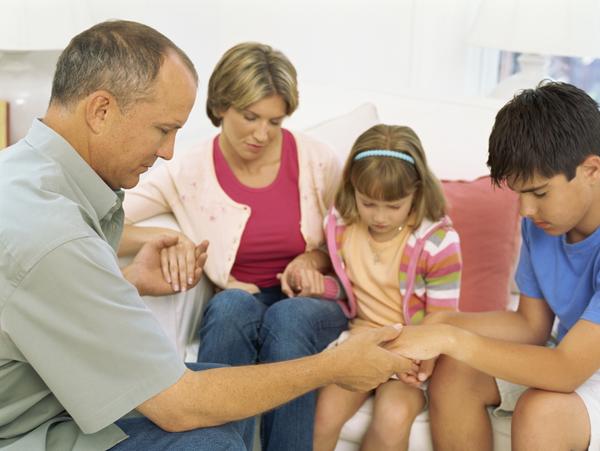 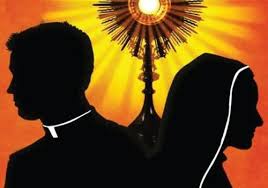 Vocations 
(graces of reparation and salvation)
The reign of the Eucharist in the soul (grace of sanctification)
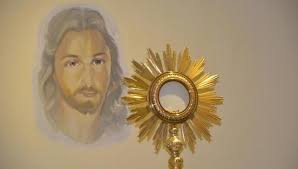 The Samaritan Woman 
(grace of restoration)
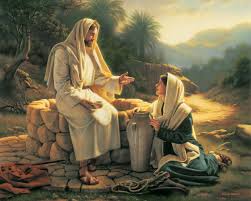